Pediatric Collaborative Care Behavioral Health Conference 2025-2026
Text: 608-260-7097
Code: RUYYAQ
Please text to record your attendance and claim credit. Even if you do not need the credit, please text in to record your attendance! 

Need support? Email Christina Nygren at crnygren@wisc.edu
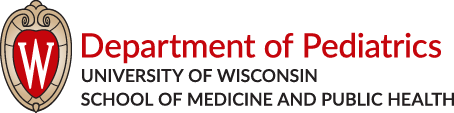 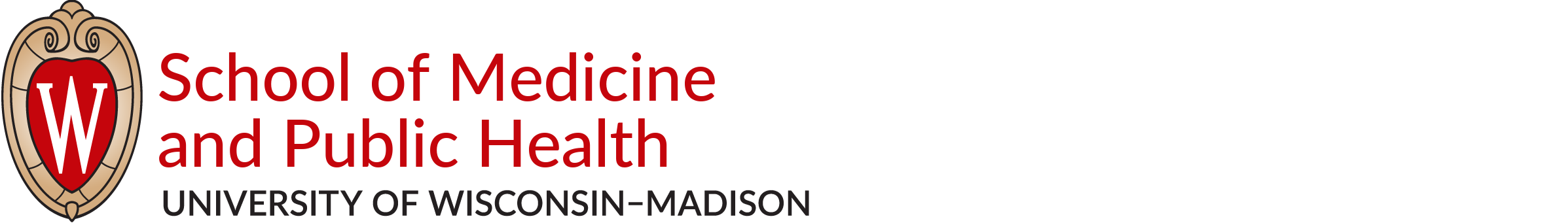 Text: 608-260-7097
Code: RUYYAQ
Supporting Parents in the Primary Care Setting
By: Audrey Ford, PhD
Contact: aford3@uwhealth.org
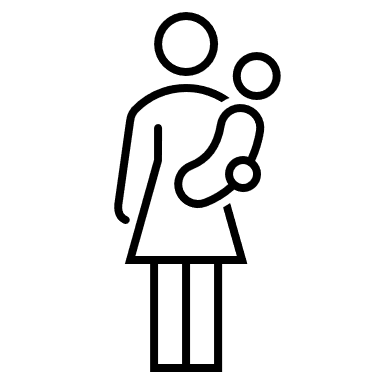 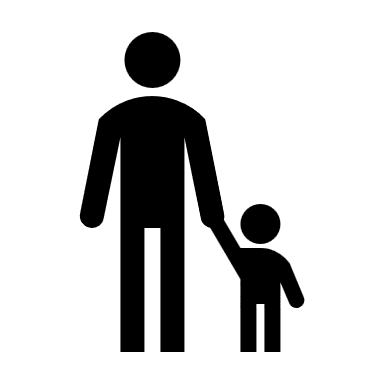 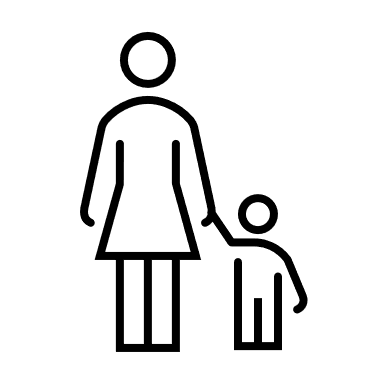 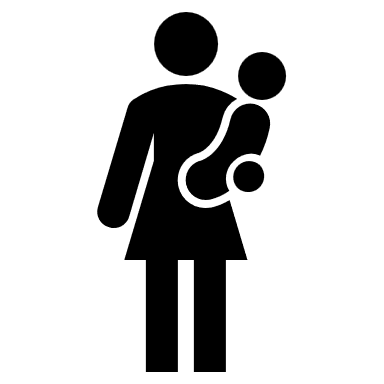 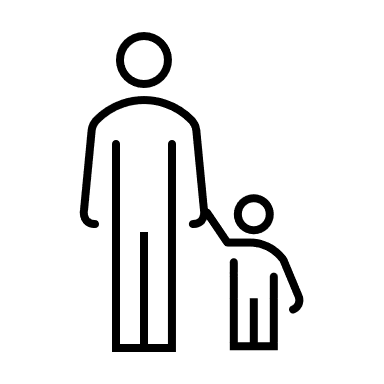 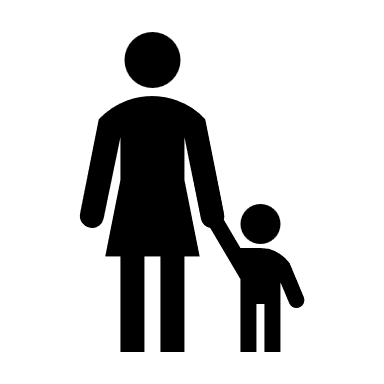 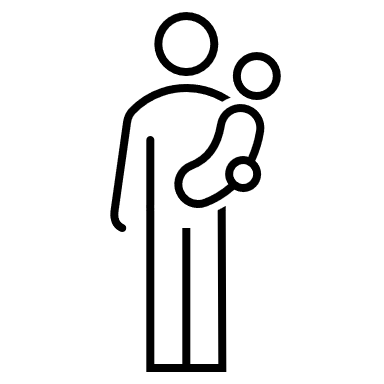 Conflict of Interest
The planner and speaker of this CE activity has no relevant financial relationships with ineligible companies to disclose.

The speaker does not intend to discuss any unlabeled or unapproved use of drugs or devices.
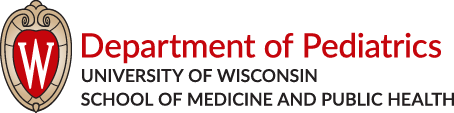 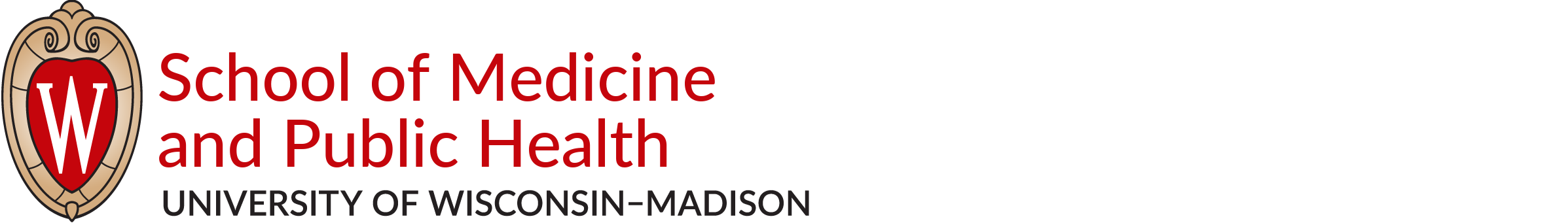 Text: 608-260-7097
Code: RUYYAQ
Objectives
Define parenting stress and examine the importance of parenting interventions
Identify criteria for appropriate referrals to Parenting Together group
Examine examples of helpful parenting strategies and discuss how to share these with parents in time-bound office visits
Identify and discuss parenting resources in the community and books
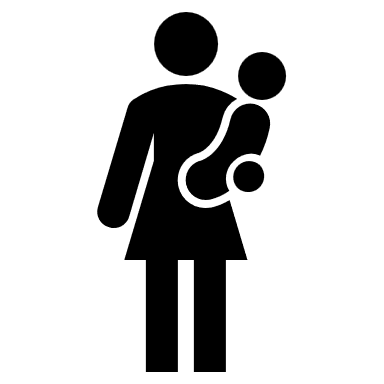 [Speaker Notes: In a 2024 advisory, “Parents Under Pressure,” the Surgeon General has outlined the stress and wellbeing of parents and caregivers is elevated compared to other adults. Social isolation is a common experience in parenting especially when a child is exhibiting challenging behaviors. In this session, we will work together to collaborate on how pediatricians can directly support and appropriately refer parents who are experiencing burnout and stress related to parenting.]
Terms
Parents/ Caregivers: There are many different folks who are involved in the role of parenting, but not all of them hold the official term of “parents”– biological parents, adoptive parents, foster parents, grandparents, aunties, uncles, spiritual parent, teachers, neighborhood friends, other extended family members
Parents/ Caregivers: Adults who are the primary care for children under the age of 18.
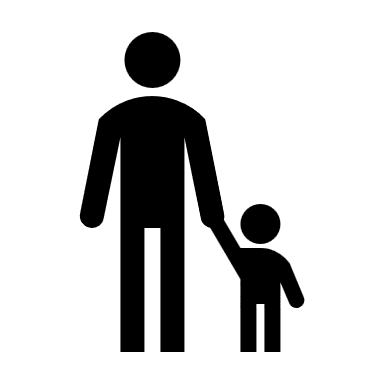 [Speaker Notes: In a 2024 advisory, “Parents Under Pressure,” the Surgeon General has outlined the stress and wellbeing of parents and caregivers is elevated compared to other adults. Social isolation is a common experience in parenting especially when a child is exhibiting challenging behaviors. In this session, we will work together to collaborate on how pediatricians can directly support and appropriately refer parents who are experiencing burnout and stress related to parenting.]
Time Together
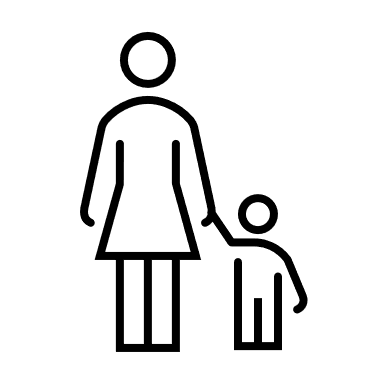 [Speaker Notes: Our time together is precious, so I want to make sure that I address the audience and your needs. In order to do that, please answer the following questions in the chat. I will pause for about 10 seconds on each question and wait for your responses. If you are not by a keyboard, no worries, just take this time to think about the questions I pose. I will read a few of them out loud for the benefit of the group and try to summarize our overall knowledge. This will be an interactive presentation, so please feel free to engage as possible.]
What is your role?
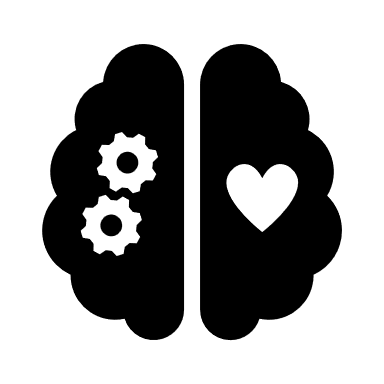 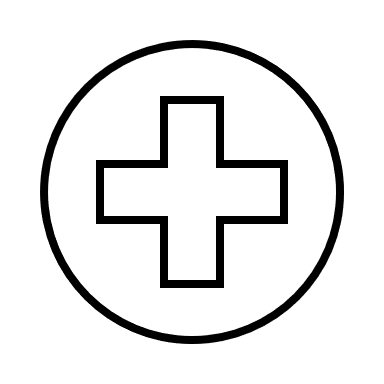 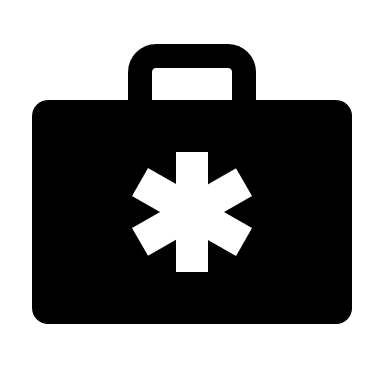 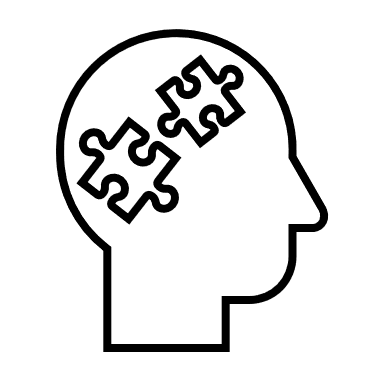 [Speaker Notes: I know this was put out to a lot of folks. I am wondering if you are a doctor, behavioral health specialist, etc.]
Frequency of Parent Interactions-1 (less than once per week)-10 (multiple times daily)
[Speaker Notes: On a scale of how often do you interact with parents/ caregivers in your course of work?]
Confidence-1(not at all confident)-10 (very confident)
[Speaker Notes: On a scale of 1-10, how confident are you in addressing issues that arise for parents during the course of your visits?]
In your role, what parenting concerns do you hear most?
Common Problems to Address in a Visit
Tantrums
Sleep issues
Discipline and limit setting
Screen time
Sibling Rivalry
Parental Stress
Drop in the chat which concerns you see most…
What is parenting stress and why does it matter?
63 million parents with children under the age of 18 in the United States (U.S. Surgeon General, 2024)
Parental Isolation/ loneliness and technology use are 2 common factors to parental stress (U.S. Surgeon General, 2024)
There are so many resources that tell parents how or what to do, or they shame them if they choose to do something different. There are many ways to be a good enough parent (Winnicott, 1953) 
Research suggests that parents are more likely to listen to their pediatrician than other professionals when learning effective parenting strategies and when reconsidering corporal punishment (Sege & Siegel, 2018)
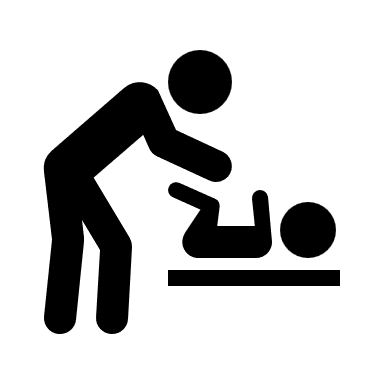 What is the parenting stress?Parenting Stress Index-4
Child Focused Domain
Adaptability
Acceptability
Demandingness 
Mood
Distractibility/ Hyperactivity
Reinforces Parent
Parent Focused Domain
Depression
Attachment
Role Restriction
Sense of Competence
Social Isolation
Relationship with Partner/Spouse
Health (Physical)
Life Stress
(Abidin, 2012)
What is behavior?
How was I parented?, How is my sleeping, eating, socializing, health, mental health?, What are my sensory sensitivities? What is the most difficult behavior for me? Parent’s
personality, developmental level, temperament, medical concerns, sleep difficulties, ADHD, Autism, Anxiety, peer relationships, relationships with siblings, child’s
Relationship with parent
Call for your attention 
Avoidance
Sensory 
Tangible outcome
natural disaster, medical events, pandemic, financial concerns, legal concerns, housing, holiday travel, vacation, parental separation, time change
Parental Factors
Child Factors
All Types of Behavior
Life Events
Consequences
Learning
MATCH-ADTC, Practicewise (2009)
[Speaker Notes: Audrey]
What are UW Health Resources and when to refer?
Parent-Infant Early Childhood Clinic
Faculty Director: Kathleen Hipke, PhD
Takes a relational approach to addressing perinatal mental health concerns in parents; and trauma, anxiety, challenging behaviors, and concerns with mood, sleep, feeding etc. for 0–5-year-olds and their caregivers
Place internal referral for therapy and mention the PIECC in referral
Parenting Together Group
Led by Audrey Ford, PhD
Parenting group for caregivers of 3–10-year-olds with concerns about challenging behavior or parenting stress 
Have the parent call the BHAT team to establish care and request Parenting Together group-- (608) 233-3575
Parenting Together
You are not alone.
9-week virtual Parenting Group
The parent/caregiver is the patient
3 weeks mindfulness and distress tolerance, 3 weeks relationship building (praise the positive opposite, time together, and communicating expectations), 3 weeks of limit setting (active ignoring, effective commands, and effective consequences)
Dot Phrase: .AFPTINFO
Process to Address Concerns
Validate/ Normalize
Provide developmental guidance
Offer a strategy or referral
Provide a handout or follow-up MyChart message
Have the parent take notes or set reminders on their phone
Follow-Up
A Note about Anxious Parents:
Make sure you are listening
1 part empathy + 1 part confidence = Support
“It is hard to help your child practice bravery, and you can help him do hard things.”
Strategies to offer:
These are human skills-
Emotion Coaching: 1. Be aware of emotions including lower-level emotions, 2. Recognize emotion as a time for teaching, 3. Listen and validate, 4. Name the emotion, 5. Set limits and help to problem solve (Gottman & DeClaire, 1997)
Time Together: Start with where you are. 15-20 minutes of child/teen-directed time. Praise, Imitate, Describe, Repeat (Holzman, et al., 2022)
Catch your Child Being Good (Holzman, et al., 2022)
Technology: We do not have time to cover today, but dot phrase below can be a helpful tool.
Dot Phrase: .AFTECHRESOURCES
Parenting Resources
UW Extension: Triple P (Free for Wisconsin Resident's): Positive Parenting Class self-led with a coach
UW Parenting Extension: Online classes and resources for parenting at every developmental level
Parent Management Training Institute: Online Parent Management: Online Parent Management Training
Parenting Stress Line: 24/7 parenting stress warmline with trained counselors 1-800-632-8188 
Healthy Discipline Handout from the American Association of Pediatrics: What’s the Best Way to Discipline My Child? - HealthyChildren.org
Enhance your training and understanding of parenting and child development: Mount Sinai Parenting Center – Keystone Curriculum
Dot Phrase for 1-5 : .AFPTRESOURCES
Parenting Books
Good Enough Parenting: A Six-Point Plan for a Stronger Relationship with Your Child by: Lauren B. Quetsch, PhD
Raising an Emotionally Intelligent Child: The Heart of Parenting by: John Gottman, PhD (Emotion Coaching)
The Explosive Child, 6th Edition by Ross Greene, PhD (Collaborative Problem Solving for older children)
Your Defiant Child: 8 Steps to Better Behavior by: Russell A. Barkley, PhD, and Christine M. Benton (Behavioral Principles)
Breaking Free from Childhood Anxiety and OCD by: Eli Lebowitz, PhD (Encouraging your child to do challenging things when the underlying function is avoidance or anxiety)
Dot Phrase: .AFPTBOOKS
Review of Important Resources and Q&A
.AFPTINFO> Send a MyChart message to your patient about Parenting Together Group and how to get connected
.AFPTRESOURCES > Reviews Local and online resources for effective discipline
.AFPTBOOKS > Book recommendations for parents with different concerns
.AFTECHRESOURCES > Developmental guidance and family resources on technology use
Keystone Mt. Siani Handouts: https://parenting.mountsinai.org/providers/
Email > aford3@uwhealth.org, Audrey Ford on Health Link
References
Abidin, R. R. (2012). Parenting Stress Index, Fourth Edition (PSI-4). Psychological Assessment Resources.
Chorpita B. F., Weisz J. R. (2009). Modular Approach to Therapy for Children with Anxiety, Depression, Trauma, or Conduct Problems (MATCH-ADTC). Satellite Beach, FL: PracticeWise, LLC 
General, U. S. (2024). Parents Under Pressure: The US Surgeon General's Advisory on the Mental Health & Well-Being of Parents.
Gottman, J. M., & DeClaire, J. (1997). Raising an emotionally intelligent child: The heart of parenting. Simon & Schuster.
Holzman, Hatten, & Hawks (2022). Brief behavioral parenting group: Parent Workbook. 
Sege, R. D., & Siegel, B. S. (2018). Effective discipline to raise healthy children. Pediatrics, 142(6), e20183112. https://doi.org/10.1542/peds.2018-3112
Winnicott, D. W. (1953). Transitional objects and transitional phenomena—A study of the first not-me possession. International Journal of Psycho-Analysis, 34, 89–97.
[Speaker Notes: In a 2024 advisory, “Parents Under Pressure,” the Surgeon General has outlined the stress and wellbeing of parents and caregivers is elevated compared to other adults. Social isolation is a common experience in parenting especially when a child is exhibiting challenging behaviors. In this session, we will work together to collaborate on how pediatricians can directly support and appropriately refer parents who are experiencing burnout and stress related to parenting.]
Please take a moment at the end of the session to complete your evaluation. 

Thank you!
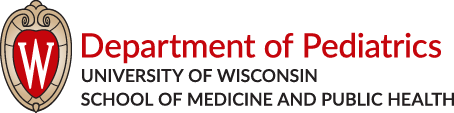 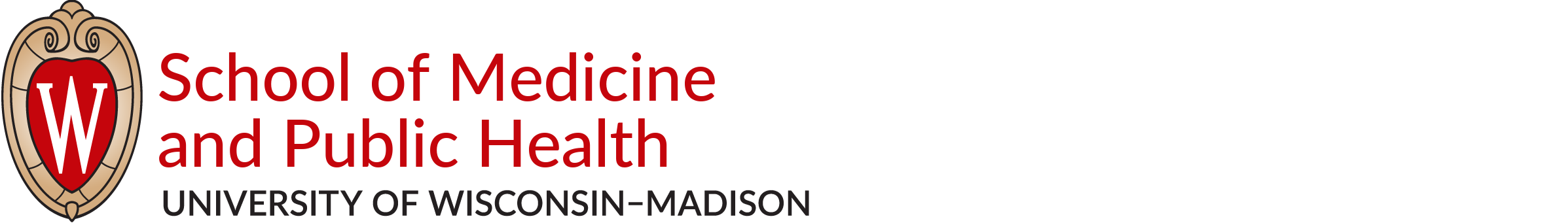 Text: 608-260-7097
Code: RUYYAQ